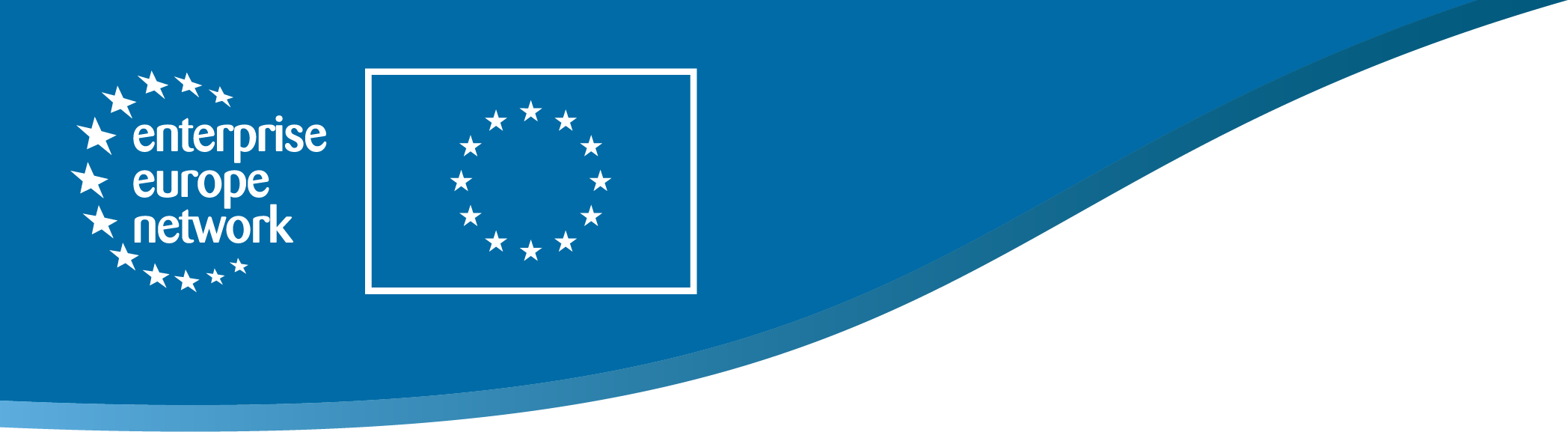 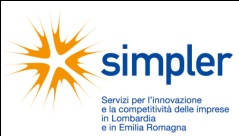 Modalità di compilazione
Massimo 2 slides per ogni punto per un totale complessivo di 10 slides. Font da utilizzare minimo: Calibri 12

È possibile inserire immagini e disegni della soluzione. Per le innovazioni non ancora brevettate, NON inserire informazioni non divulgabili.

È possibile inserire link a video esplicativi della durata massima di 3 minuti
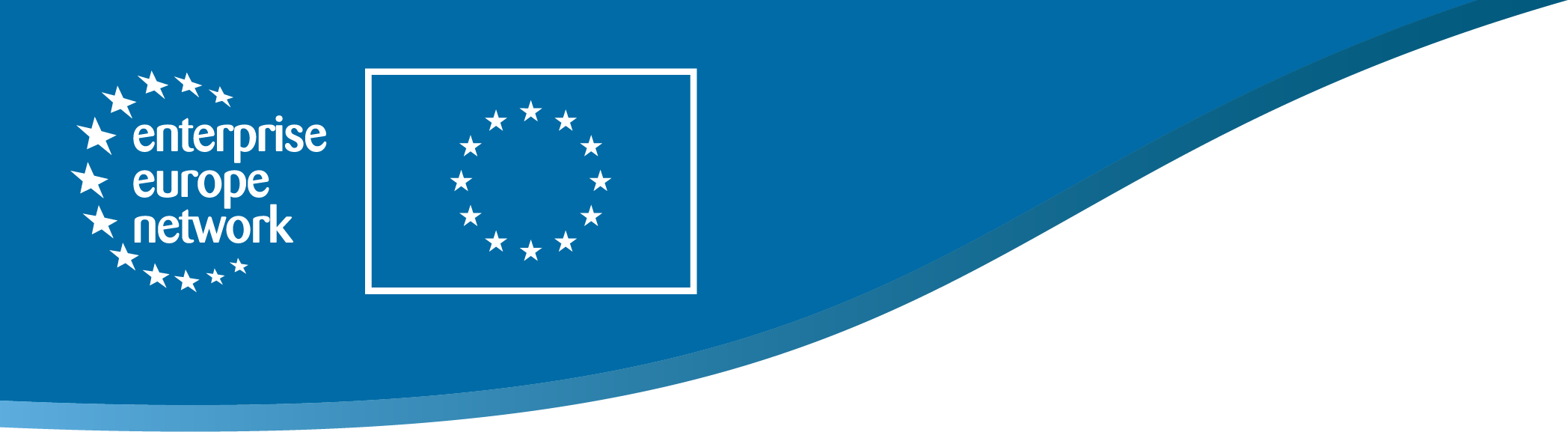 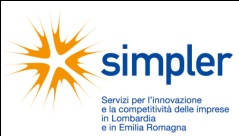 Nome azienda
Titolo della soluzione proposta o adottata
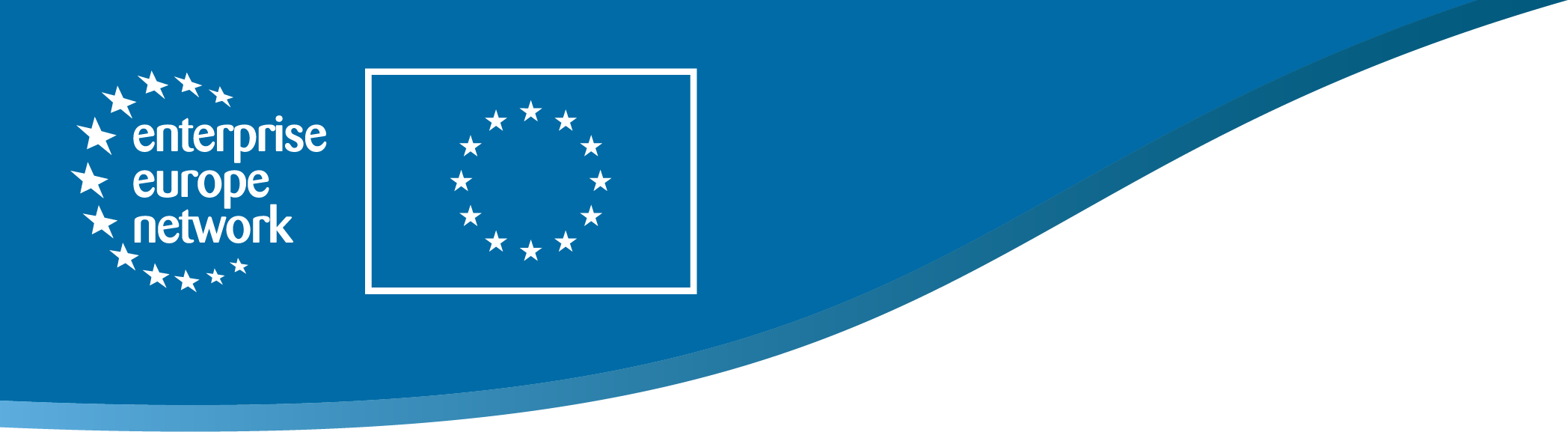 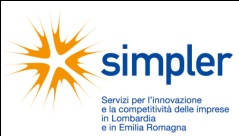 Innovazione tecnologica
Descrivere  la soluzione sviluppata/implementata o adottata e l’innovatività.
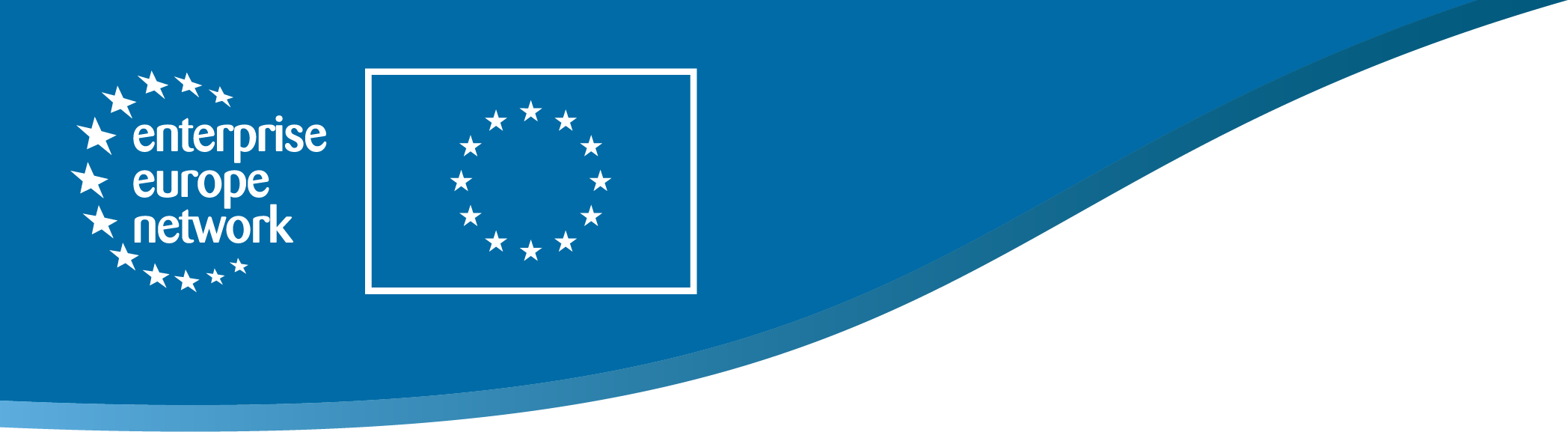 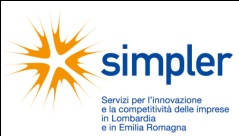 Mercato potenziale/Trasferibilità
Descrivere la dimensione del bacino di potenziali utilizzatori e la trasferibilità a diversi ambienti e settori produttivi.
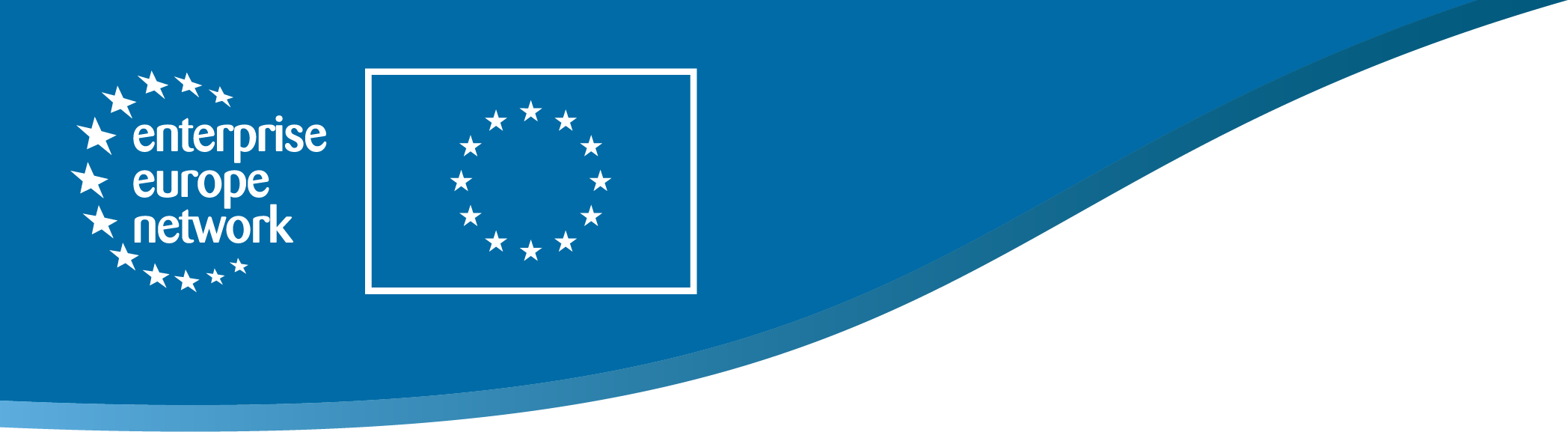 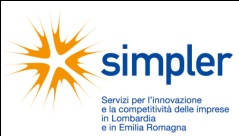 Impatto sociale e adattabilità
Descrivere l’impatto sociale della soluzione sulla salute, sicurezza e benessere dei lavoratori e la capacità della soluzione di adattarsi alle esigenze specifiche dell'ambiente lavorativo e dei diversi gruppi di lavoratori.
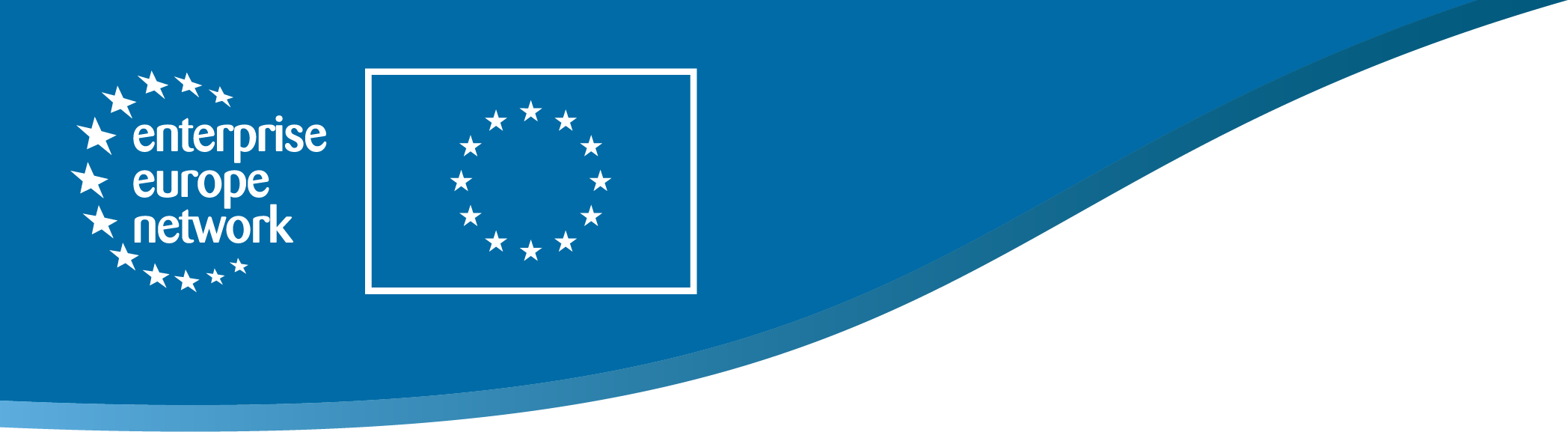 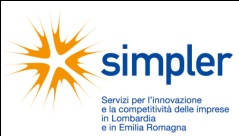 Costi e benefici
Descrivere i costi di implementazione e la gestione della soluzione rispetto ai benefici derivanti da miglioramenti nella salute, nella sicurezza e nel benessere dei lavoratori.
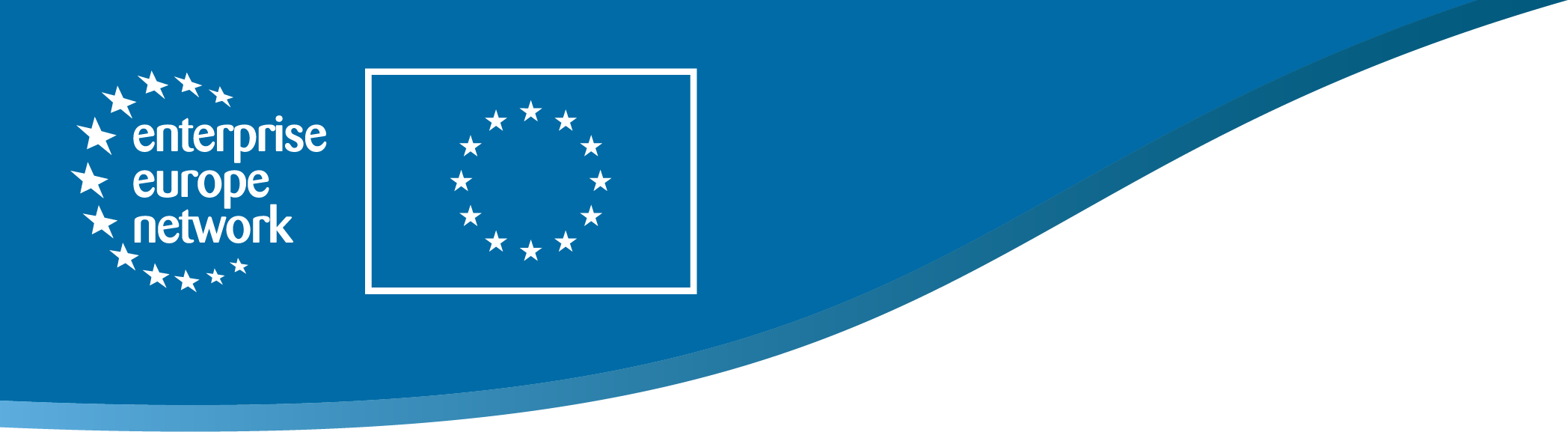 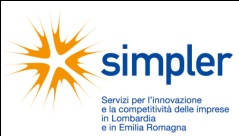 Partecipazione degli RLS e/o dei lavoratori
Descrivere il coinvolgimento degli RLS e dei lavoratori nel processo di ideazione e/o adozione della soluzione proposta.